স্বাগতম
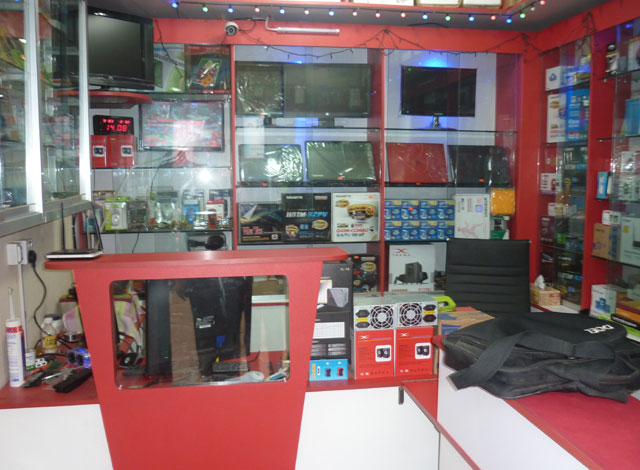 আজকের বিষয়:
প্রতিষ্ঠানের তথ্য ব্যবস্থাপনায়
ডিজিটাল
প্রস্তুতকারী:
কে, এম, আমিনুল ইসলাম
সহকারী শিক্ষক (কম্পিউটার) 
শ্রীপুর রামনগর আলিম মাদরাসা
বাগমারা, রাজশাহী।
Email:aminul51072@gmail.com
Mob:01734122271
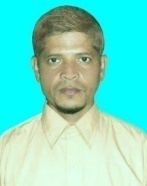 আলোচনা শেষে -
১। নিয়মিতভাবে সংশ্লিষ্ট প্রতিষ্ঠানের সাথে যোগাযোগ করবো।
২। নাম, ঠিকানা, প্রতিষ্ঠাকাল, স্বীকৃতি ও কমিটির তথ্য সংরক্ষণ করবো।
৩। অবস্থান ও ইতিহাস সংরক্ষণ লিপিবদ্ধ করবো।
৩। ভৌত সুযোগ-সুবিধা ও সম্পদের বিবরণ। 
৪। শিক্ষক-কর্মচারী ও ছাত্র-ছাত্রীর তথ্য সংরক্ষণ করব।
৫। কম্পিউটার শাখা, বিজ্ঞান শাখা, পরীক্ষা ও ফলাফল সংরক্ষণ করবো।
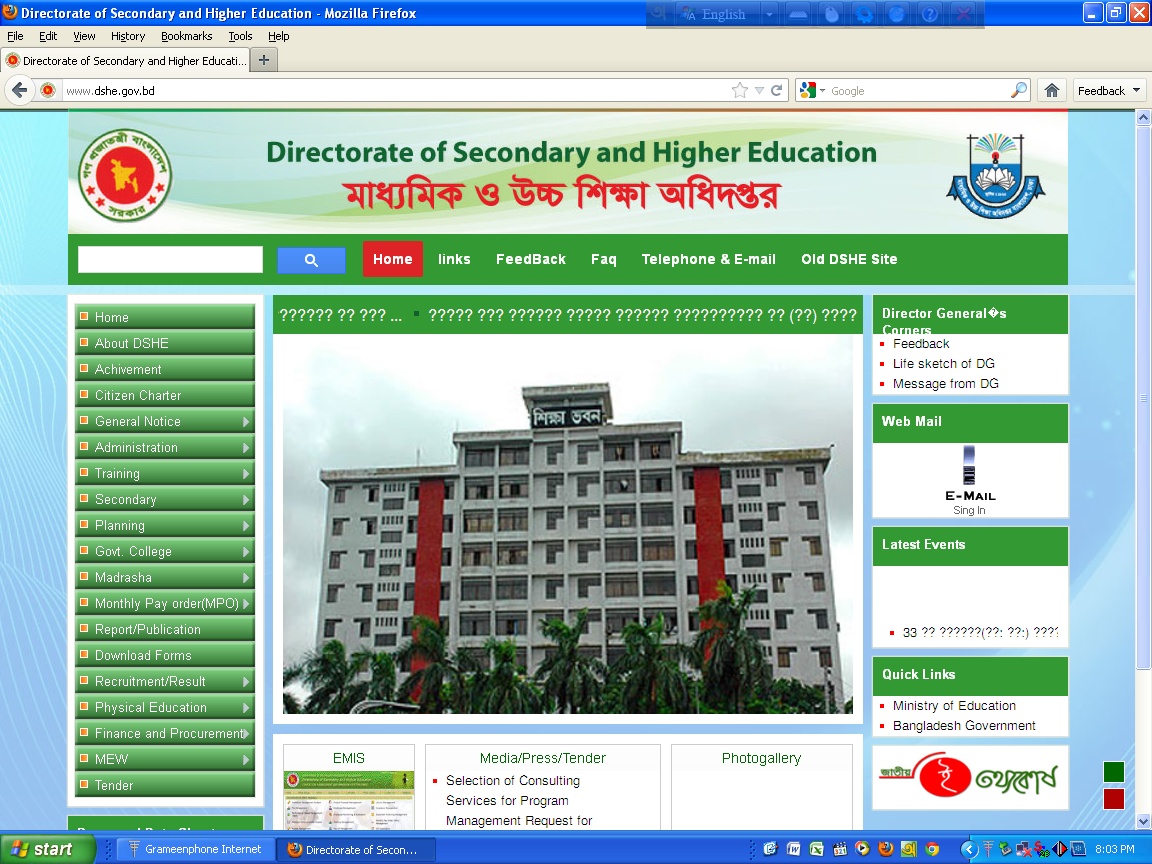 www.dshe.gov.bd
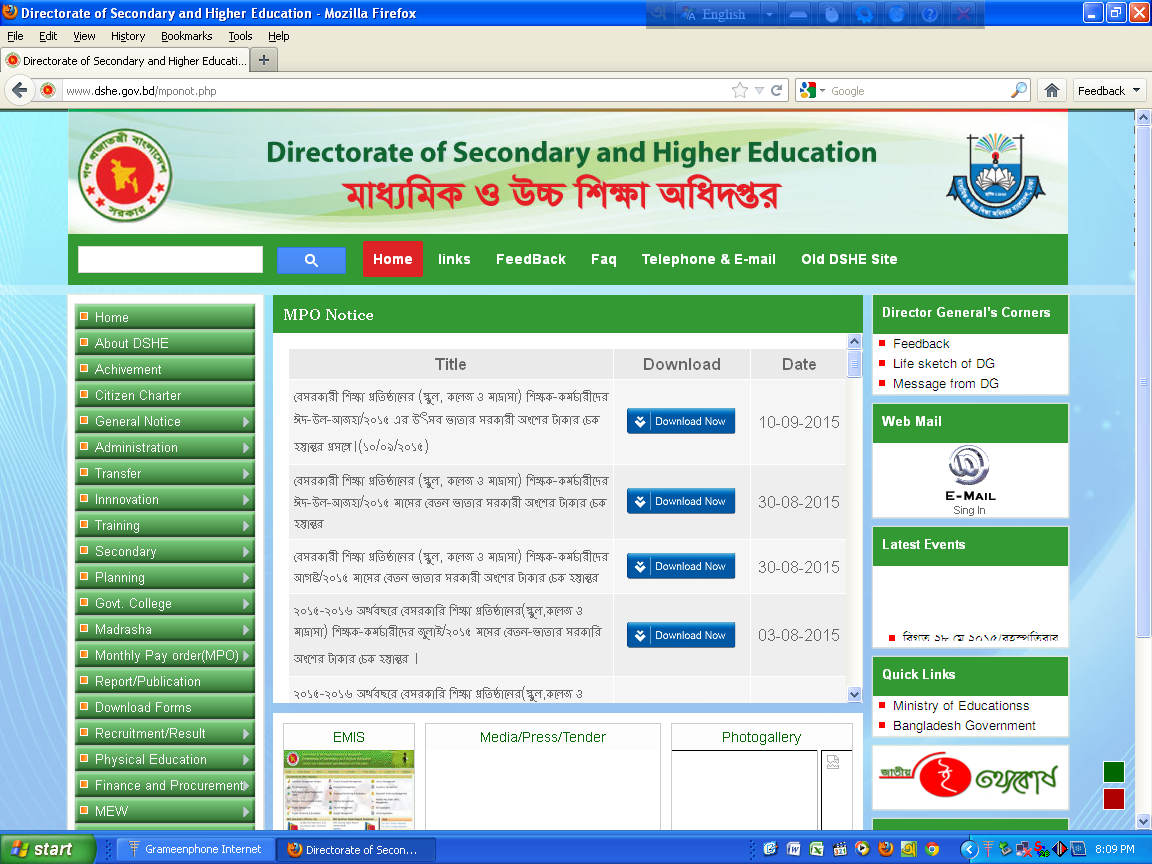 MPO Notice
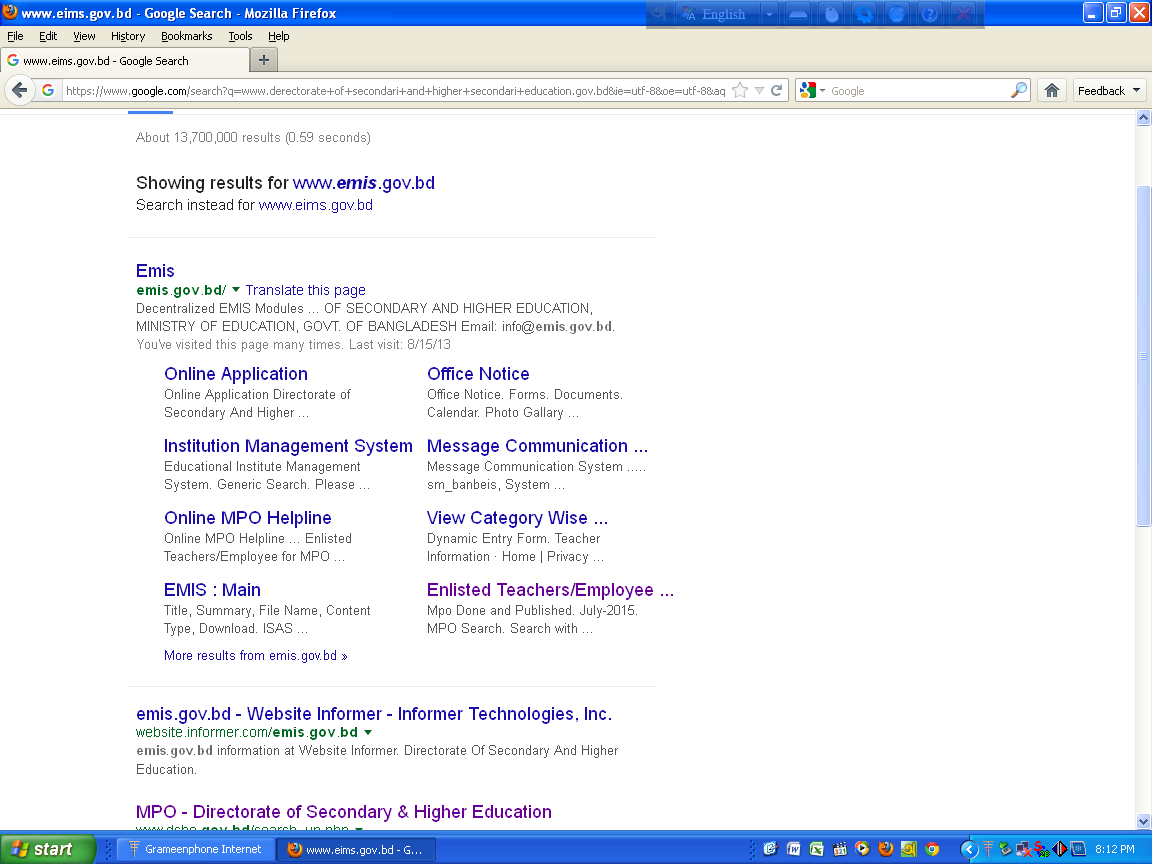 Online MPO
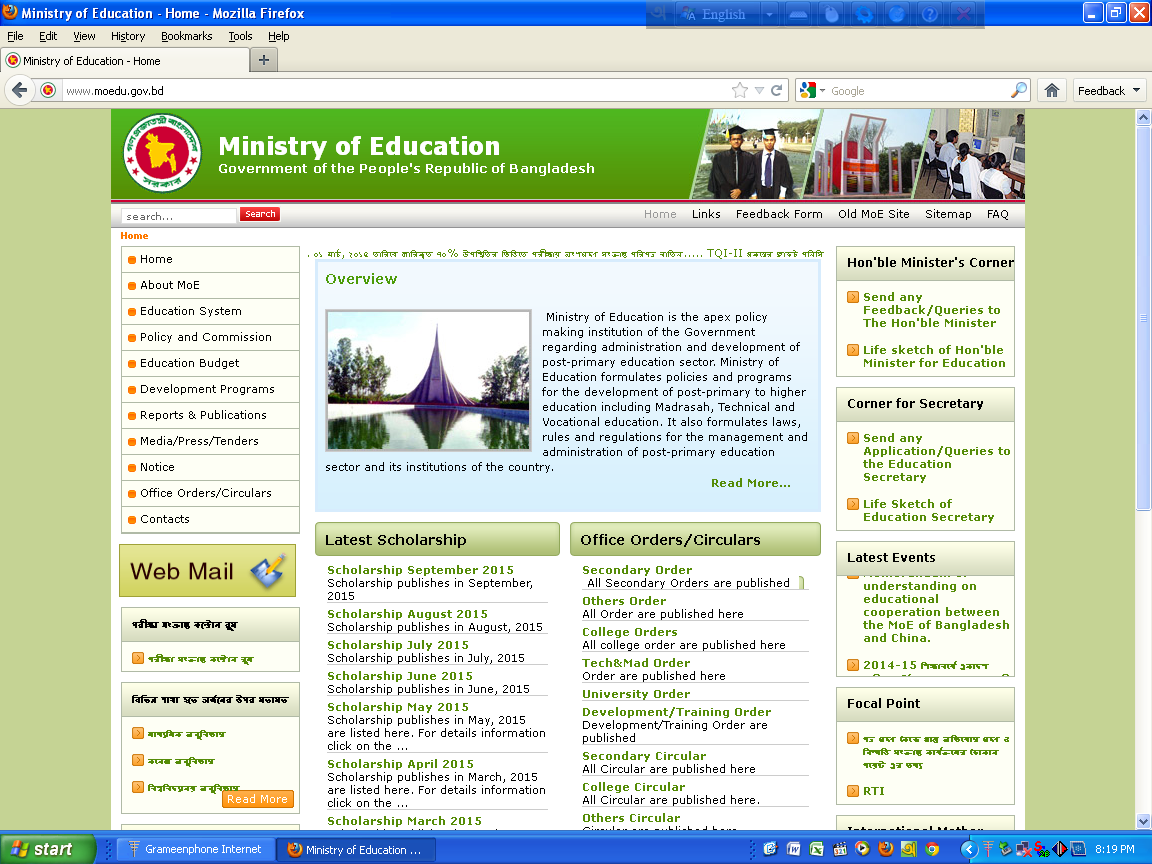 www.educationministry.gov.bd
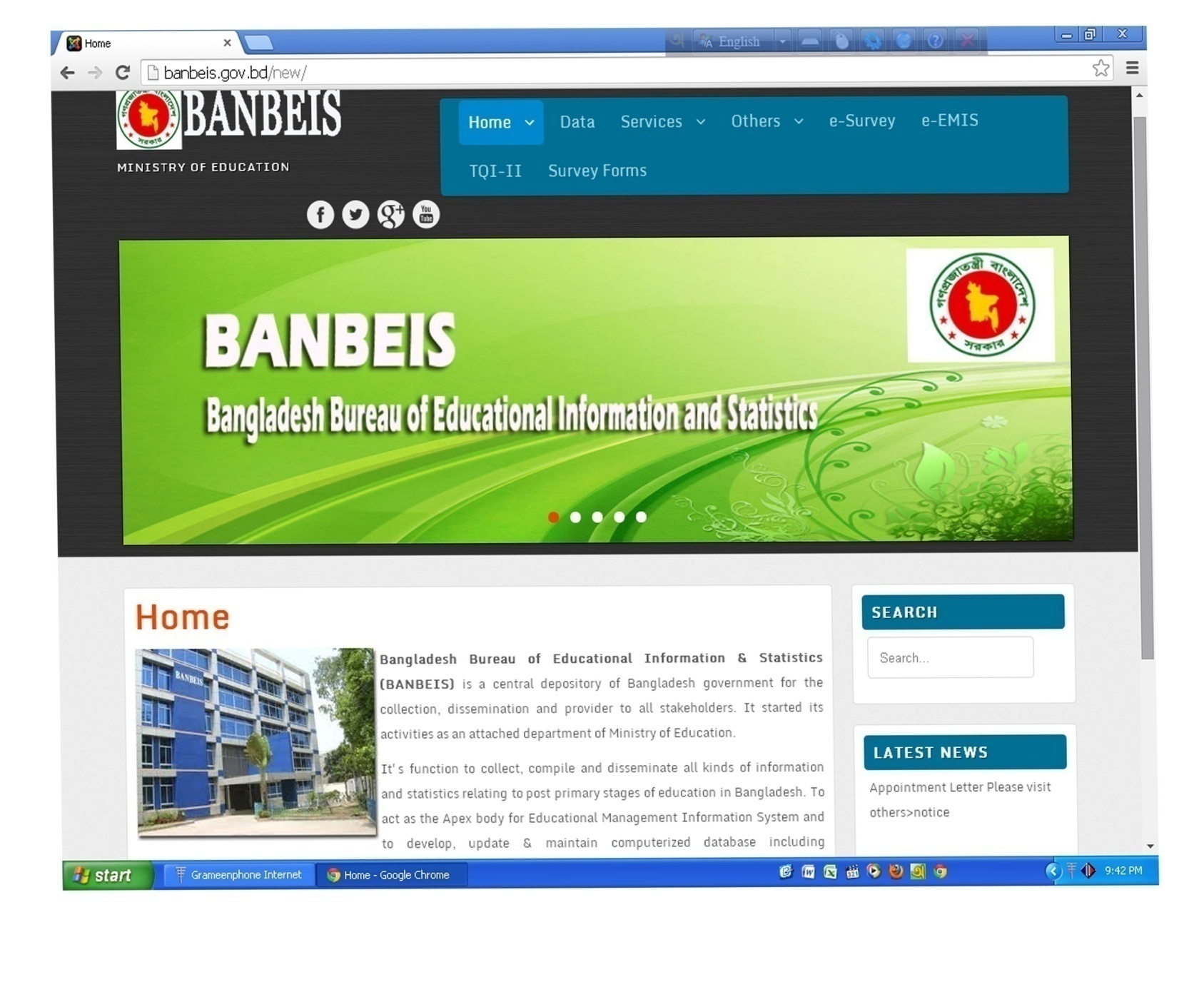 www.banbeis.gov.bd
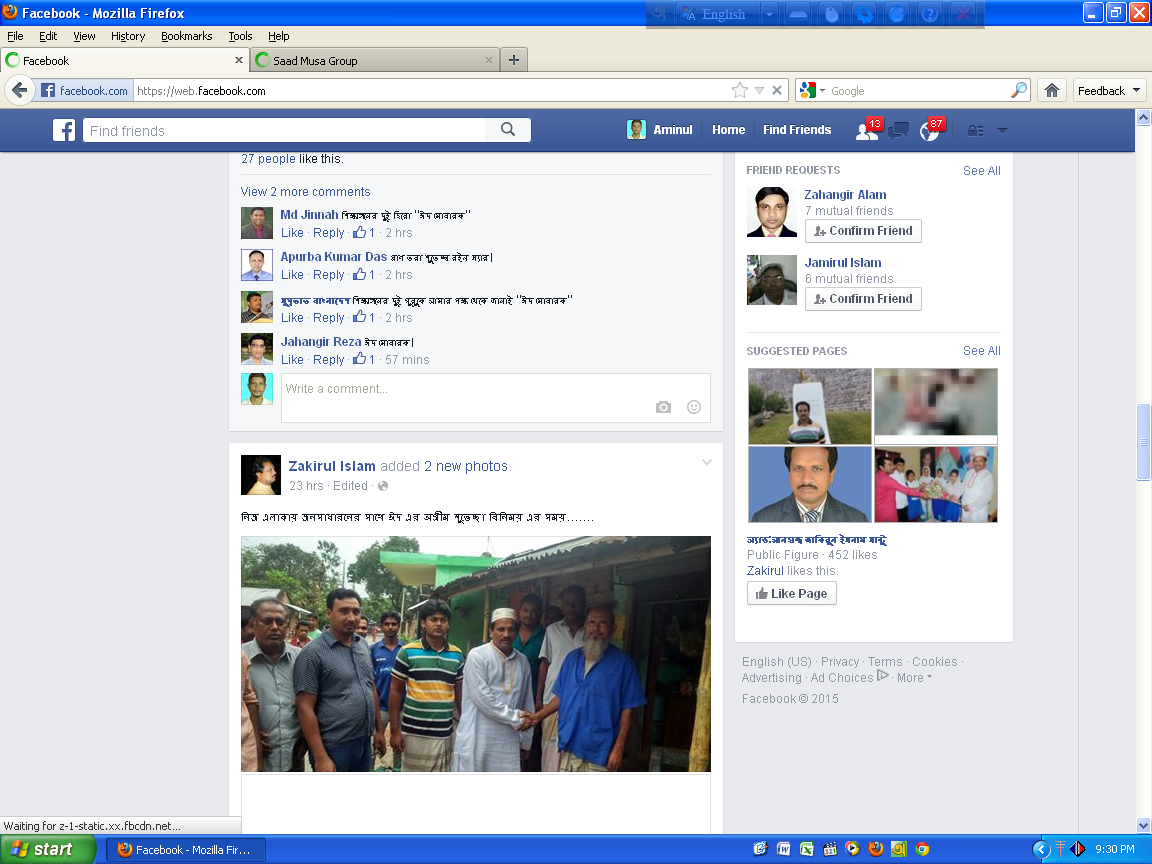 সামাজিক যোগাযোগ মাধ্যম
www.facebook.com
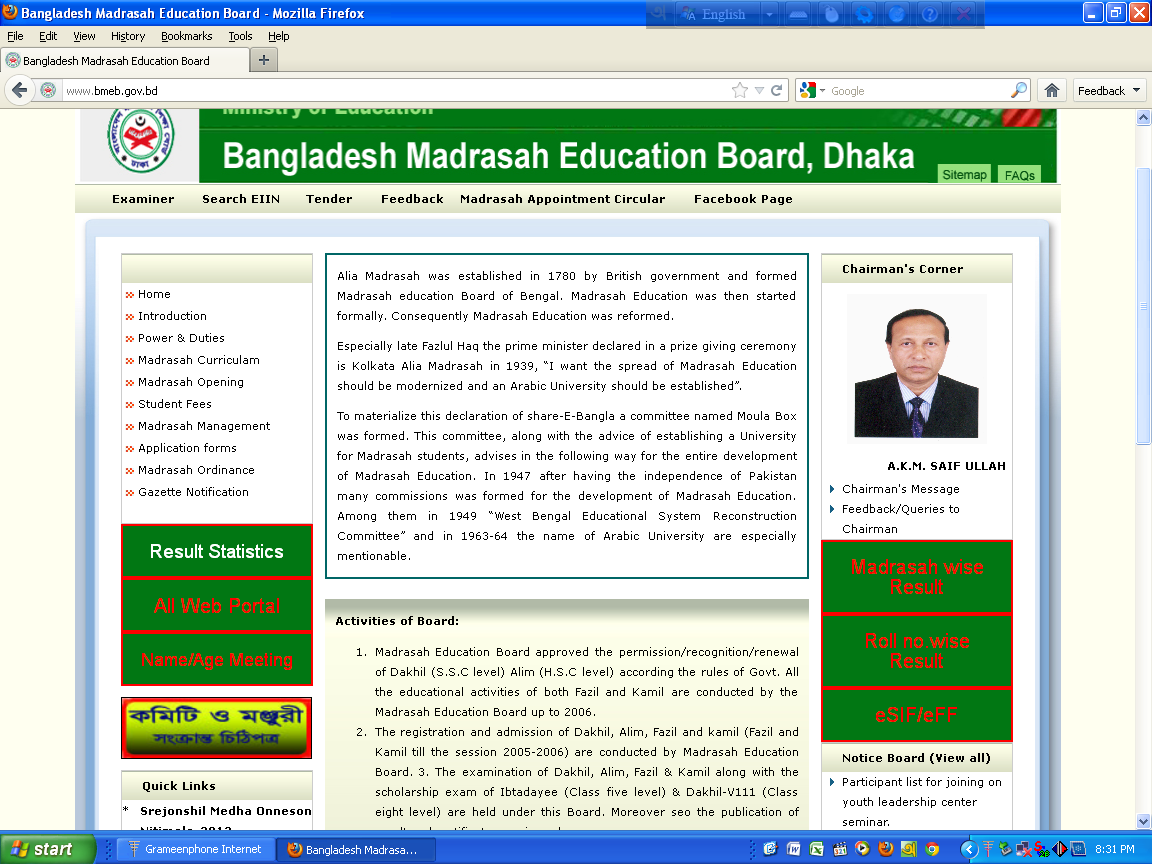 For Reg._Form_Result
www.bmeb.gov.bd
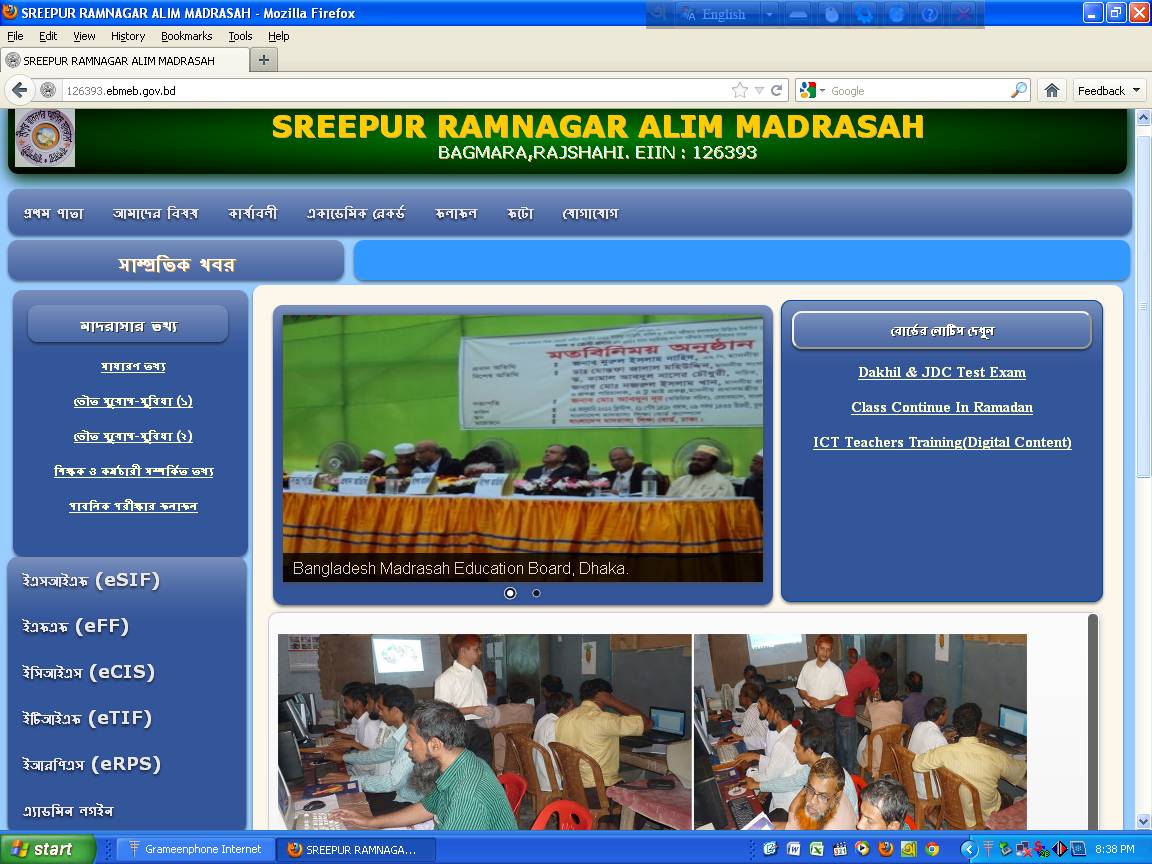 www.126393.ebmeb.gov.bd
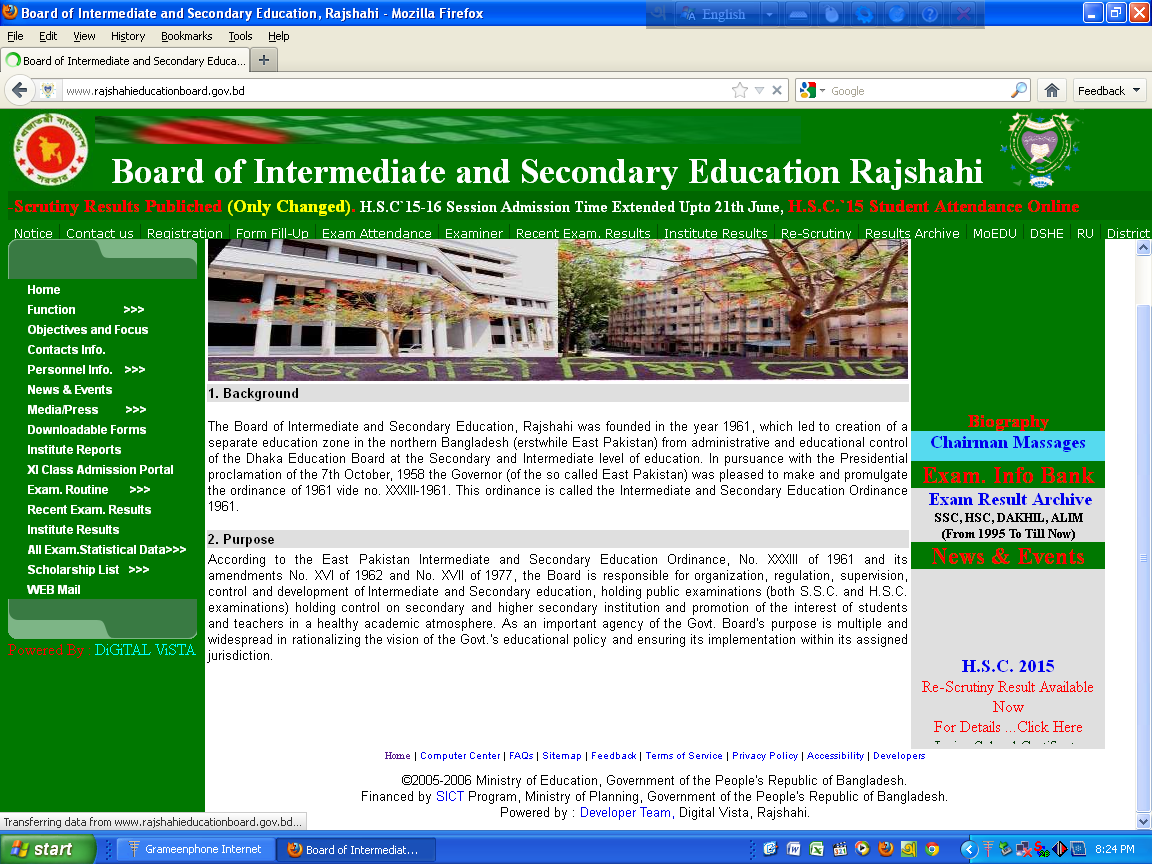 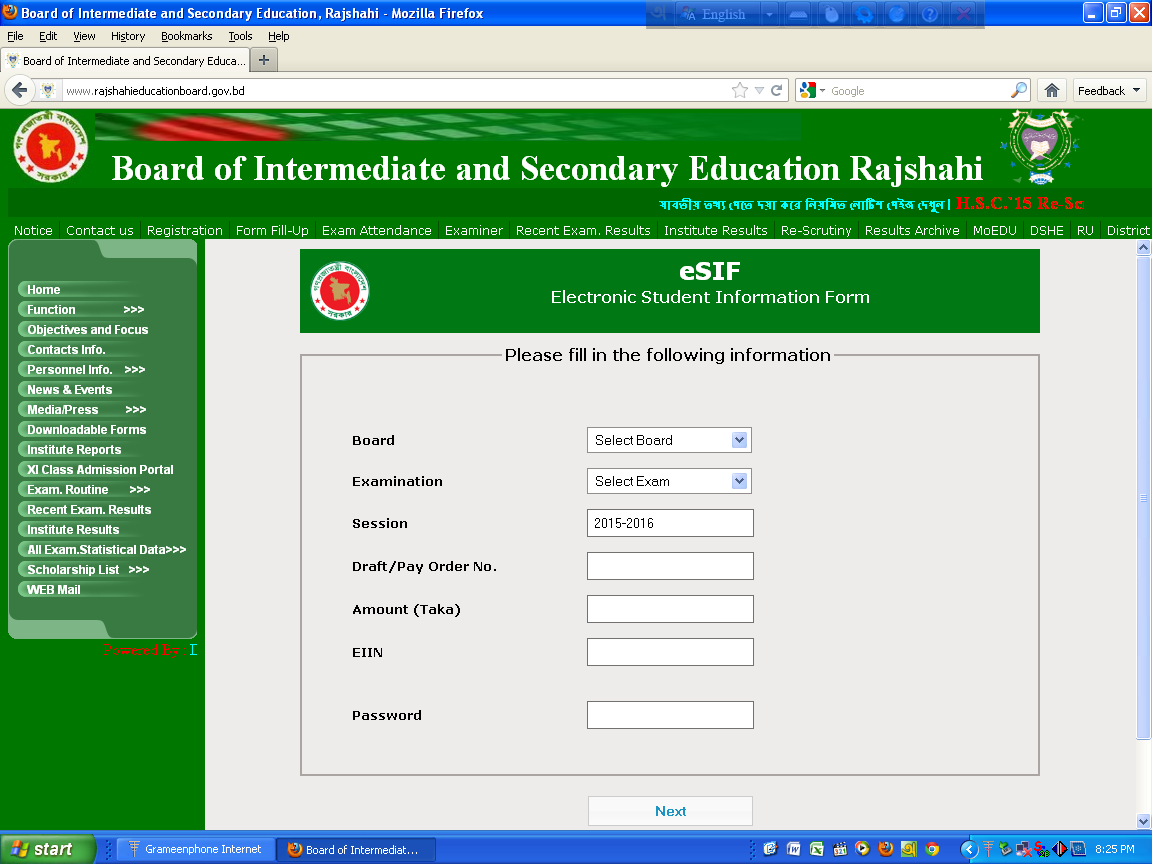 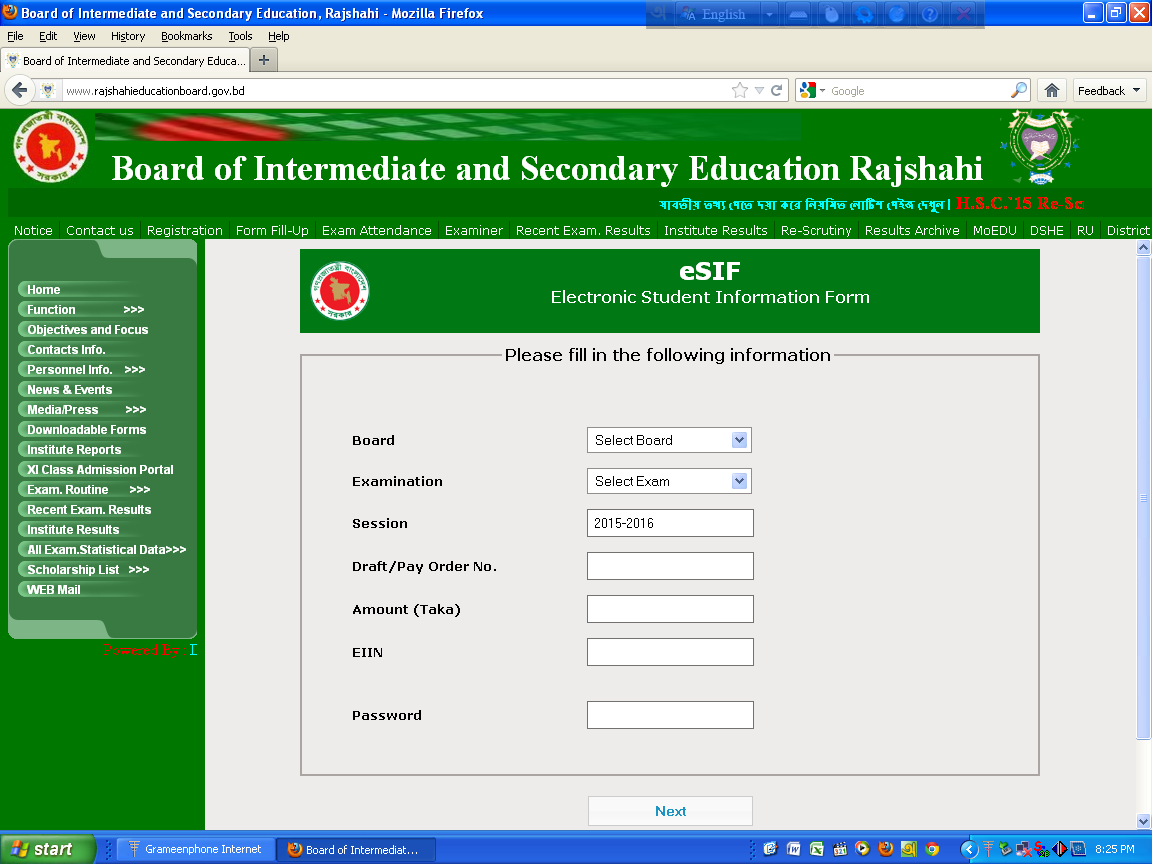 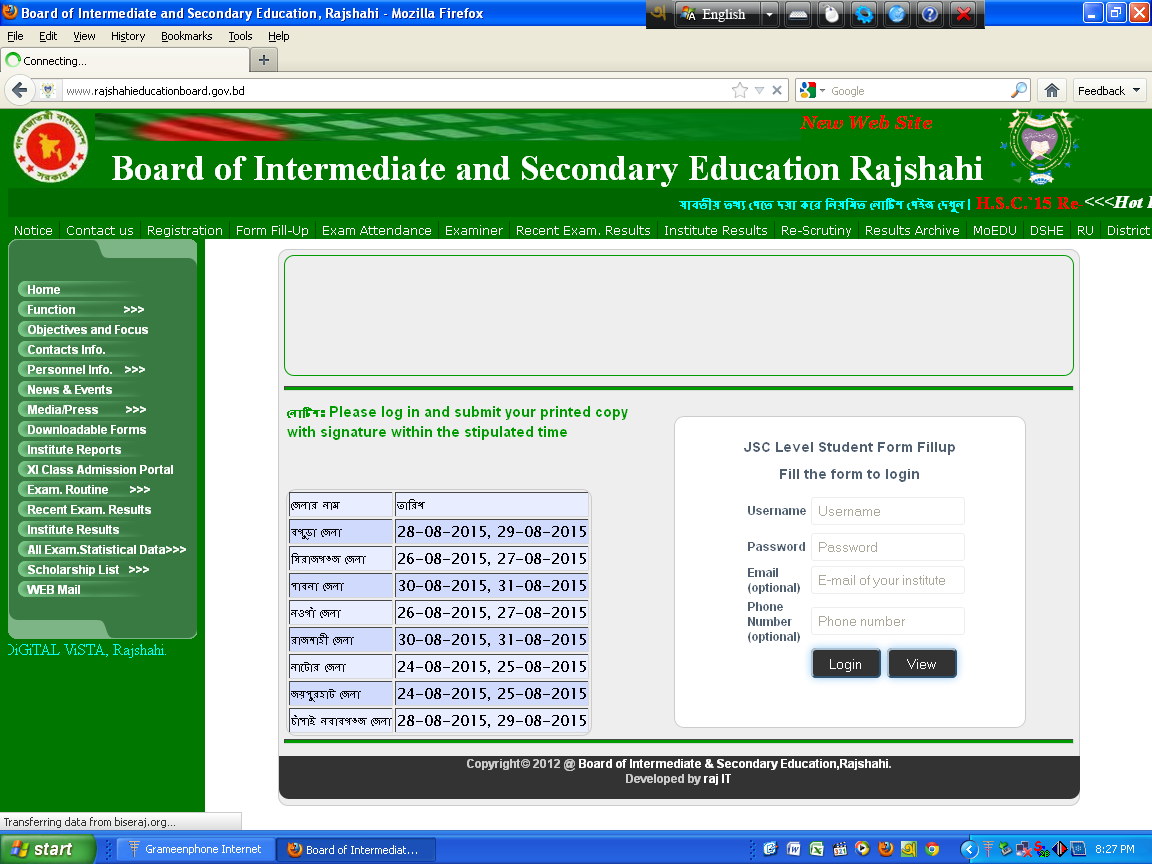 Registration
Registration
Form Fill up
শ্রীপুর রামনগর আলিম মাদরাসা
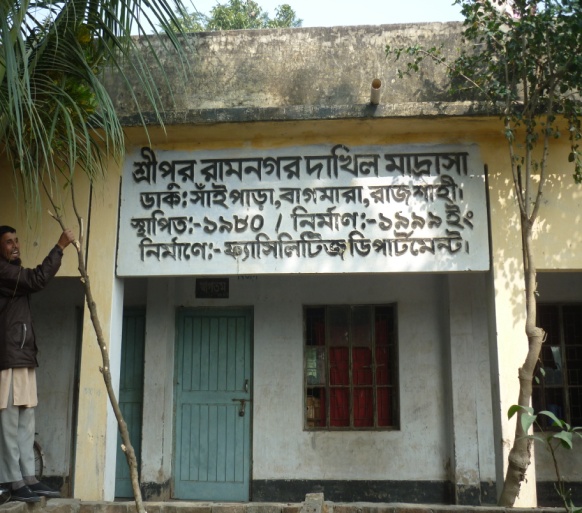 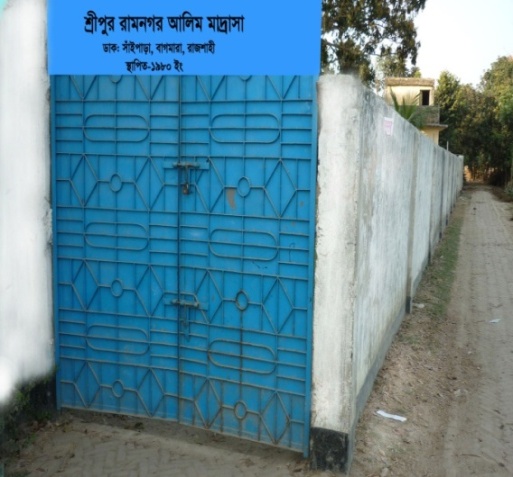 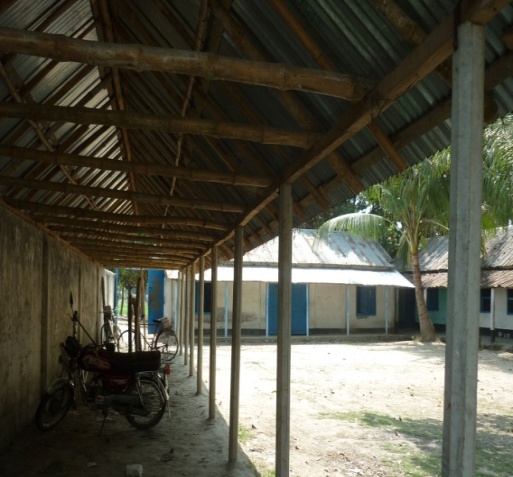 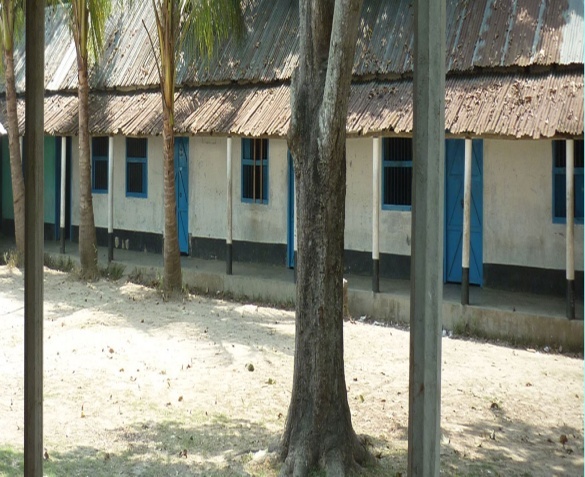 মৌজা/গ্রাম: শ্রীপুর রামনগর, ইউনিয়ন: বাসুপাড়া,
ডাক: সাঁইপাড়া, উপজেলা: বাগমারা, জেলা: রাজশাহী।
কোড: ১২৯৫৬, EIIN: ১২৬৩৯৩, মোবা: ০১৭১৬৭২৪৫৪৫ 
ই-মেইল: sreepurmadrasha@gmail.com 
Web: www.126393.ebmeb.gov.bd
প্রতিষ্ঠাকাল
অবস্থান
রাজশাহী জেলার অন্তর্গত বাগমারা উপজেলাধীন ৭ নং বাসুপাড়া ইউনিয়নের মধ্যে ভবানীগঞ্জ (উপজেলা সদর) হতে ০৭ কি: মি: পশ্বিমে অত্র মাদরাসা অবস্থিত।মাদরাসার দক্ষিন দিকে ২০০ গজ দুরত্বে পাকা রাস্তা। যার দ্বারা উপজেলা সদর হতে হাট গা্ঙ্গোপাড়া হয়ে রাজশাহী জেলা সদর – নওগাঁ জেলা সদর এর রোড সহ অন্যান্য গুরুত্বপূর্ণ স্থানে যোগাযোগ সম্ভব। মাদরাসাটির পূর্ব সীমানা ঘেঁসে  গ্রামের ভিতর প্রবেশের রাস্তা। আর রাস্তার পর বিশাল খোলা মাঠ। দক্ষিন-পূর্ব দিকে রয়েছে একটি ডিগ্রী কলেজ, কারিগরি কলেজ ও বালিকা উচ্চ বিদ্যলয় এবং কিছু দোকান-পাঠ।১৬টি পাকা-সেমিপাকা কক্ষ বিশিষ্ট মাদরাসা ভবনের চারপাশে রয়েছে এক সারি করে ফলের ও কাঠের গাছ। প্রতিষ্ঠানের পশ্চিম পাশে রয়েছে একটি সুবিশাল দিঘি। নিরিবিলি পরিবেশে অবস্থনের জন্য সকলের দৃষ্টি আকর্ষন করে। সব কিছু মিলে প্রাকৃতিক সৌন্দর্য ও আধুনিকার সংমিশ্রনে ইহা একটি আদর্শ শিক্ষা প্রতিষ্ঠান হিসেবে অত্র এলাকায় সুপরিচিত।
ইতিহাস
শ্রীপুর রামনগর আলিম মাদরাসার ইতিহাস অতি প্রসিদ্ধ না হলেও এখানে দেশ স্বাধীনতার পর থেকে পাশ্ববর্তী এলাকার ০২ জন পন্ডিত (তৎকালীন শিক্ষক) শিক্ষক দ্বারা আরবী, বাংলা ও প্রাথমিক গনিত বিষয়ে পাঠদান করানো হতো এবং এলাকাতে ক্ষুদ্র পরিসরে শিক্ষার প্রসার ঘটাতে থাকে। অতপর ০১-০১-১৯৮০ ইং সনে দাখিল মাদরাসা টি প্রতিষ্ঠিত হলেও দীর্ঘ পথ পরিক্রমার পর ০১-০১-১৯৯৩ ইং সনে স্বীকৃতি পায় ও ০১-০১-১৯৯৪ ইং সনে এমপিও ভূক্ত হয়। মাদরাসায় সাধারণ বিভাগ, বিজ্ঞান বিভাগ, কম্পিউটার শাখা ও কৃষি শিক্ষা শাখা চালূ রয়েছে। ইহা গত ০১-০১-২০০২ ইং তারিখ থেকে কম্পিউটার শিক্ষা চালু করে এবং বিভিন্ন সীমাবদ্ধতার মধ্যেও অত্র উপজেলার অন্যতম আইসিটি কর্মকান্ডের জন্য অত্র এলাকার জনসাধারণের নিকট পরিচিত।
কমিটি সংক্রান্ত তথ্য
কমিটির সদস্যবর্গ
ভৌত সুযোগ-সুবিধা
আসবাব পত্র ও যন্ত্রপাতি:
ছাত্র-ছাত্রী সংক্রান্ত তথ্য
শিক্ষক-কর্মচারী সংক্রান্ত তথ্য
Staffing Pattern-2014Sreepur Ramnagar Alim MadrasahEstablish:01-01-2002Post: Saipara, Bagmara, Rajshahi.Code:12956, EIIN:126393, Email: sreepurmadrasha@gmail.comTeachers: 17, Employee: 04In Details: Principal-1, Asst Sup.-1, Asst. Maolana-3, Asst. Teachers(Social Science)-2,                                          Science T.-1, Computer T.-1, Physical T.-1, Agriculture T.-1, Extra-2, Ebtadayee Head-1, Eb Gen. T.-1, Eb. Maolana-1, Eb. Qari-1
Sreepur Ramnagar Alim Madrasah  
                    Post:Saipara, Bagmara, Rajshahi EIIN:126393, Email:sreepurmadrasha@gmai.com 
                                                                  Teacher’s Info. 01
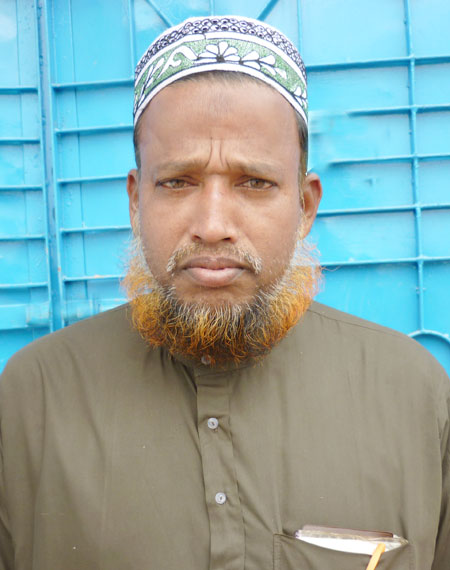 Name: MD. ALTAF HOSSAIN
Designation: Principal                     MPO Index:385252
Join Date: 01.01.1993,           Birth Date: 01-05-1971
Educational Qualification:                                                       
Dakhil-2nd-1984 (MB),  Alim-2nd-1986(MB),  Fazil-3rd-1989(MB),   BA-3rd-1995(NU), MA-2nd-1998.
Teaching Subject: Class 7- Fiqh, Class 8-Social S, Class 9-Islamic History
Training Info: BMTI (Gazipur),
Experience:
Salary Info: 1st MPO-01/01/1994                   , 2nd Scale-  /  /                Super Scale:
 Payscale-15000,  Bassic-11150,  HR-500,  Medi-300,  Others-3000,  Net Salary-18050
Home Address:
Sreepur Ramnagar Alim Madrasah  
                    Post:Saipara, Bagmara, Rajshahi EIIN:126393, Email:sreepurmadrasha@gmai.com 
                                                                  Teacher’s Info.02
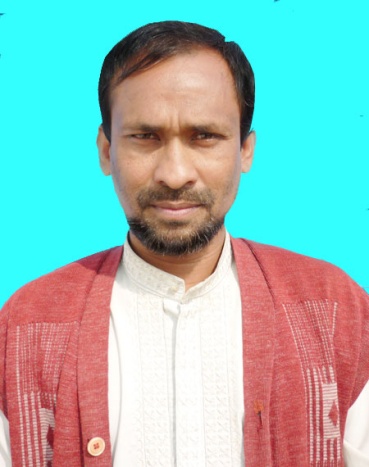 Name: MD. LEAKOT ALI   
Designation: Asst Super                   MPO Index:385253
Join Date: 09-11-1993,           Birth Date: 28-05-1970
Educational Qualification:                                                       
Dakhil-2nd-1986 (MB),  Alim-3rd-1989(MB),  Fazil-2nd-1991(MB),   Kamil-2nd-1993(MB),
Teaching Subject: Class-English, Class 8-Fiqh, Class 9-Arabic-I, Class 10-Arabic-I
Training Info: STC (Raj), BMTI (Gazi)
Experience:
Salary Info: 1st MPO-1/1/1993              ,  2nd Scale-                         Asst Sup.Scale:
 Payscale-12000,  Bassic-11140,  HR-500,  Medi-300,  Others-2400,  Net Salary-13465
Home Address:
Sreepur Ramnagar Alim Madrasah  
                    Post:Saipara, Bagmara, Rajshahi EIIN:126393, Email:sreepurmadrasha@gmai.com 
                                                                  Teacher’s Info.03
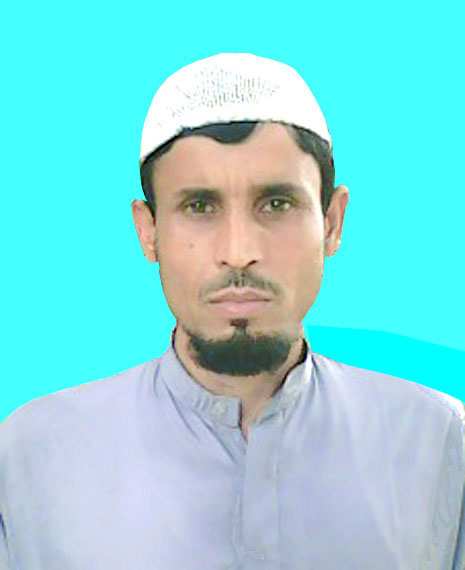 Name: S. M. Zillur Rahman   
Designation: Asst. Maolana                   MPO Index:38525
Join Date: 01-01-1993,           Birth Date: 02-01-1973
Educational Qualification:                                                       
Dakhil-3rd-1987 (MB),  Alim-3rd-1989(MB), Fazil-3rd-1991(MB), Kamil-2nd-1993(MB), MA-2nd-1997
Teaching Subject: Class 6-Fiqh, Class 7-Arabic-I Class 8-Arabic-II, Class 9-Arabic-II, Class 10-Arabic-II
Training Info: BMTI (Gazi)
Experience:
Salary Info: 1st MPO-1/1/1993                Time Scale-                        Scale:
 Payscale-8000,  Bassic-8115,  HR-500,  Medi-300,  Others-1600,  Net Salary-10035
Home Address:
Sreepur Ramnagar Alim Madrasah  
                    Post:Saipara, Bagmara, Rajshahi EIIN:126393, Email:sreepurmadrasha@gmai.com 
                                                                  Teacher’s Info.05
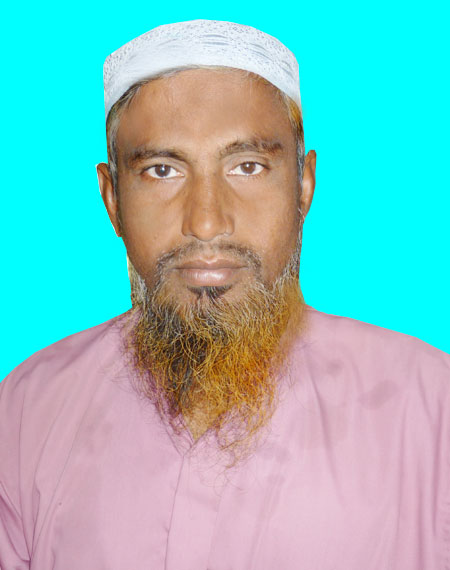 Name: MD. ENAYET ULLAH PK.
Designation: Asst. Maolana                   MPO Index:385260
Join Date: 01-01-1993,           Birth Date: 05-03-1970
Educational Qualification:                                                       
Dakhil-2nd-1986 (MB),  Alim-3rd-1992(MB),  Fazil-3rd-1994(MB),   Kamil-2nd-1997(MB)
Teaching Subject: Class 6-Quran, Class7-Quran, Class 8-Quran, Class 9-Quran, Class 10-Quran
Training Info: BMTI (Gazi)
Experience:
Salary Info: 1st MPO-1/1/1993                Time Scale-                        Scale:
 Payscale-8000,  Bassic-8115,  HR-500,  Medi-300,  Others-1600,  Net Salary-10035
Home Address:
Sreepur Ramnagar Alim Madrasah  
                    Post:Saipara, Bagmara, Rajshahi EIIN:126393, Email:sreepurmadrasha@gmai.com 
                                                                  Teacher’s Info.05
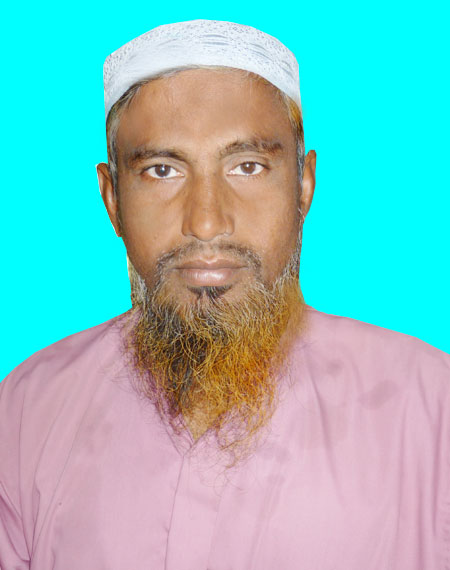 Name: MD. ENAYET ULLAH PK.
Designation: Asst. Maolana                   MPO Index:385260
Join Date: 01-01-1993,           Birth Date: 05-03-1970
Educational Qualification:                                                       
Dakhil-2nd-1986 (MB),  Alim-3rd-1992(MB),  Fazil-3rd-1994(MB),   Kamil-2nd-1997(MB)
Teaching Subject: Class 6-Quran, Class7-Quran, Class 8-Quran, Class 9-Quran, Class 10-Quran
Training Info: BMTI (Gazi)
Experience:
Salary Info: 1st MPO-1/1/1993                Time Scale-                        Scale:
 Payscale-8000,  Bassic-8115,  HR-500,  Medi-300,  Others-1600,  Net Salary-10035
Home Address:
Sreepur Ramnagar Alim Madrasah  
                    Post:Saipara, Bagmara, Rajshahi EIIN:126393, Email:sreepurmadrasha@gmai.com 
                                                                  Teacher’s Info.04
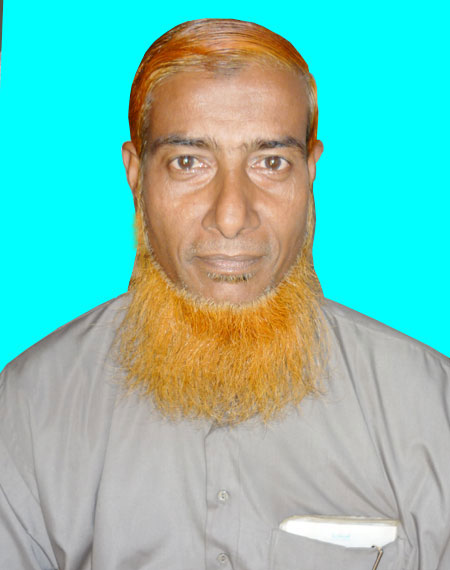 Name: MD. ABUL KALAM AZAD
Designation: Asst. Maolana                   MPO Index:385258
Join Date: 20-11-1989,           Birth Date: 02-03-1970
Educational Qualification:                                                       
Dakhil-3rd-1985 (MB),  Alim-3rd-1988(MB),  Fazil-3rd-1995(MB),   Kamil-3rd-1998(MB)
Teaching Subject:Class 6-Arabic-II, Class7-Arabic-II, Class 8-Arabic-I, Class 9-Fiqh & Hadith, Class 10- Fiqh
Training Info: BMTI (Gazi)
Experience:
Salary Info: 1st MPO-1/1/1993                Time Scale-                        Scale:
 Payscale-8000,  Bassic-8115,  HR-500,  Medi-300,  Others-1600,  Net Salary-10035
Home Address:
Sreepur Ramnagar Alim Madrasah  
                    Post:Saipara, Bagmara, Rajshahi EIIN:126393, Email:sreepurmadrasha@gmai.com 
                                                                  Teacher’s Info. 06
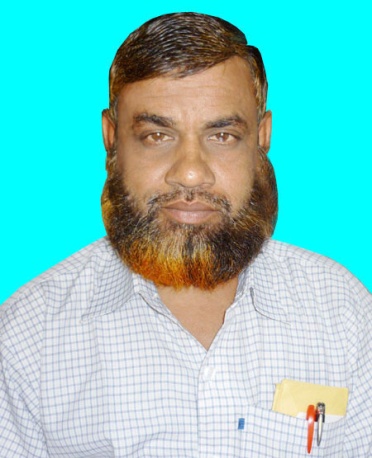 Name: MD. ASRAFUZZAMAN PRAMANIK
Designation: Asst. Teacher(Social)                           MPO Index:385255
Join Date: 01-01-1987,                                   Birth Date: 02-12-1960
Educational Qualification:                                                       
SSC-3rd-1978 (RB),  HSC-2nd-1980(RB),  BA-3rd-1982(RU),  B Ed-2nd-2010(NU)
Teaching Subject: Class6-English, Class 7-English , Class 8-English, Class 9-English I, Class 10-English-I
Training Info: ELTIP(Raj),  STC,  CQS-(Raj)
Experience: Headmaster In High School for 2 Years
Salary Info: 1st  MPO Date-01/01/1993,       Time Scale-
 Payscale-8000,  Bassic-5115,  HR-500,  Medi-300,  Others-1600,  Net Salary-1035
Home Address:
Sreepur Ramnagar Alim Madrasah  
                    Post:Saipara, Bagmara, Rajshahi EIIN:126393, Email:sreepurmadrasha@gmai.com 
                                                                  Teacher’s Info. 08
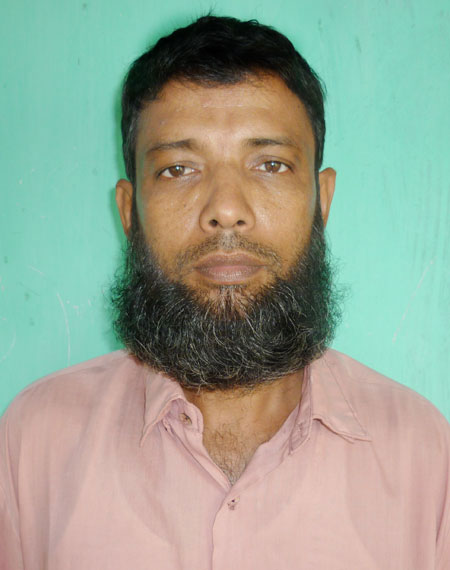 Name: MD. ABU BAKAR SIDDIQE
Designation: Asst Teacher (Science)		MPO Index:396181
Join Date: 01-09-1998,			Birth Date: 25-09-1971
Educational Qualification: 
SSC-2nd-1988 (RB),  HSC-3rd-1990(RB),  BSC-3rd-1995(NU), B Ed-1st-2001(NU)
Teaching Subject:  Class 9-Math, Physics, Chemistry & Biology
Training Info: CQS (Raj)
Experience:
Salary Info: 1st MPO Date-01/09/98  	Time Scale-1/9/10(8000)
 Payscale-11000,	Bassic-11125,     HR-500,	Medi-300,  Others-2200,  Net Salary-13465
Home Address:
Father: ………………………
Mother: ……………………..
Wife: ………………………..
Vill: Saipara, Post:Saipara
        Bagmara, Rajshahi.
Cotact: 01728654403 
Emai: sreepurmadrasha@gmil
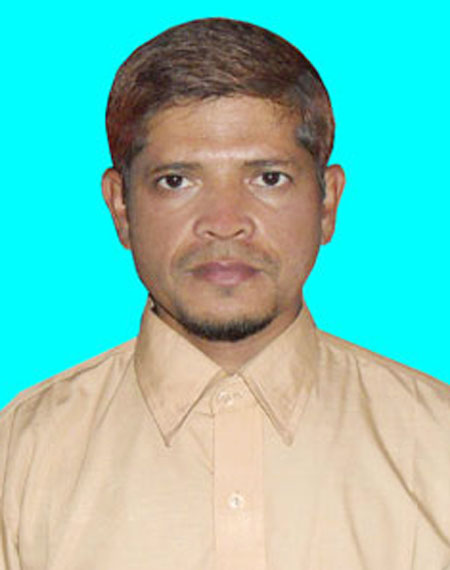 Sreepur Ramnagar Alim Madrasah  
                    Post:Saipara, Bagmara, Rajshahi EIIN:126393, Email:sreepurmadrasha@gmai.com 
                                                                  Teacher’s Info. 09
Name: K. M. AMINUL ISLAM   
Designation: Asst Teacher (Computer)		MPO Index:390358
Join Date: 31-01-2002,			Birth Date: 05-10-1972
Educational Qualification: SSC-1st-1987 (RB),  HSC-2nd-1991(RB),  BSS-3rd-1999(NU),             MSS-2nd-2002(NU), B Ed-1st-2012(NU), Diploma in Comp.-A+2000-6 Mon(Notrams)M Ed(14-15)(OU)
Teaching Subject: Class 6-ICT, Class 8-English I, Class 9-English II & Computer, Class 10-Eng II & Computer
Training Info: ELTIP (Raj),	CQS (Raj),	BKITCE (BANBEIS),	ICT (NAEM)
Experience: Examiner-BMEB,		Clark (6 years)
Salary Info: 1st MPO Date-1/5/02(3400),	Time Scale-1/9/10(8000)
 Payscale-11000,	Bassic-11125,     HR-500,	Medi-300,  Others-2200,  Net Salary-13465
Home Address:
Father: Md. Akbor Ali 
Mother: Razia Bibi
Wife: Rabeya Bibi
Vill: Bosontopur, Post:Saipara
        Bagmara, Rajshahi.
Cotact: 01734122271 
Emai: sreepurmadrasha@gmil
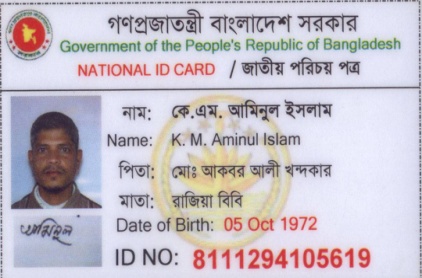 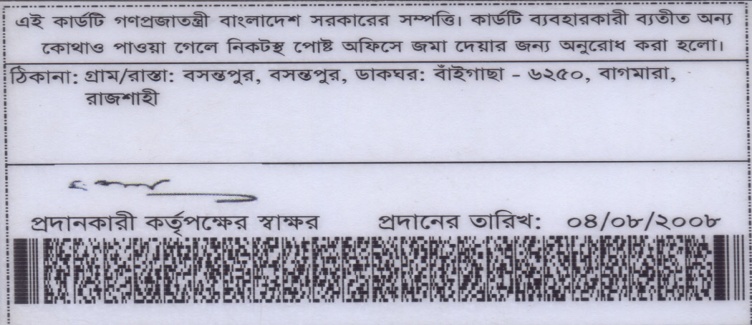 Sreepur Ramnagar Alim Madrasah  
                    Post:Saipara, Bagmara, Rajshahi EIIN:126393, Email:sreepurmadrasha@gmai.com 
                                                                  Teacher’s Info. 10
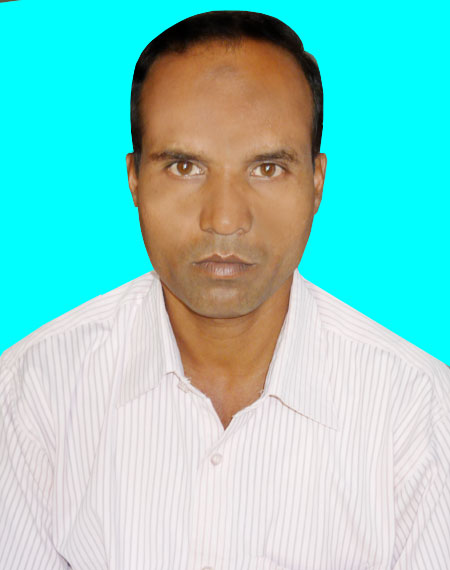 Name: MD. HABIBUR RAHMAN SARDAR
Designation: Asst Teacher (BP Ed)		MPO Index:394911
Join Date: 10-10-1998,			Birth Date: 05-07-1971
Educational Qualification: SSC-3rd-1986 (RB),  HSC-3rd-1990(RB),  BA-3rd-1993(NU)                                                            BP Ed-2nd-2001(NU)
Teaching Subject:  Class 6-Bengali & Physical, Class 7-Bengali & Social Science
Training Info: CQS (Raj),
Experience:
Salary Info: 1st MPO Date-10/10/98  	Time Scale-1/9/10(8000)
 Payscale-11000,	Bassic-11125,     HR-500,	Medi-300,  Others-2200,  Net Salary-13465
Home Address:
Father: ………………………
Mother: ……………………..
Wife: ………………………..
Vill: Balanagar,Post:Balanagar
        Bagmara, Rajshahi.
Cotact: 01735213377
Emai: sreepurmadrasha@gmil
Sreepur Ramnagar Alim Madrasah  
                    Post:Saipara, Bagmara, Rajshahi EIIN:126393, Email:sreepurmadrasha@gmai.com 
                                                                  Teacher’s Info. 11
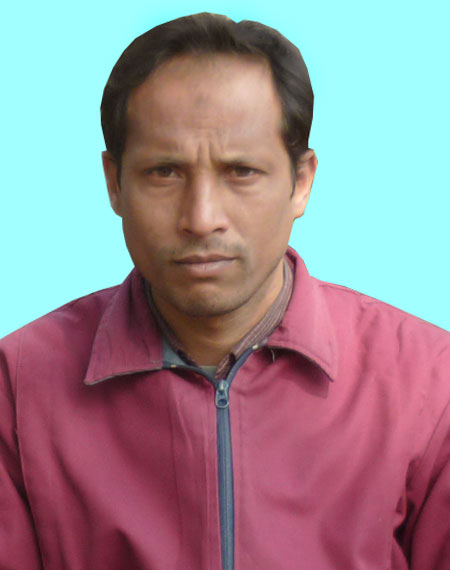 Name: MD. MINHAZ UDDIN
Designation: Asst Teacher (Agriculture)		MPO Index:557642
Join Date: 30-04-2002,			Birth Date: 18-01-1979
Educational Qualification: SSC-1st-1994 (RB),  HSC-2nd-1996(RB),  BSC-3rd-2000(NU)
Teaching Subj:Class 6-G Science & Agri,Class 7-GScience & Agri,Class 8-Math,Class 9-Agri,Class10-Agri& Phy
Training Info:
Experience:
Salary Info: 1st MPO Date-01/05/2002  	Time Scale-
 Payscale-11000,	Bassic-11125,     HR-500,	Medi-300,  Others-2200,  Net Salary-13465
Home Address:
Father: Md. Riaz Uddin
Mother: ……………………..
Wife: ………………………..
Vill: Baigasa, Post:Baigasa
        Bagmara, Rajshahi.
Cotact: 001922771572
Emai: sreepurmadrasha@gmil
Sreepur Ramnagar Alim Madrasah  
                    Post:Saipara, Bagmara, Rajshahi EIIN:126393, Email:sreepurmadrasha@gmai.com 
                                                                  Teacher’s Info. 12
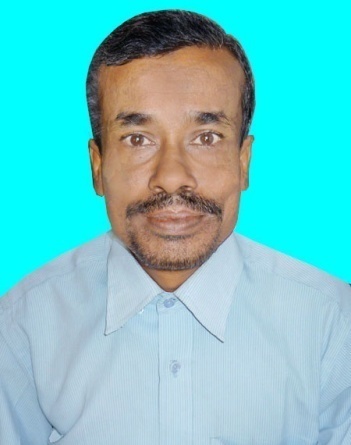 Name: MD. HABIBUR RAHMAN
Designation: Asst Teacher 			MPO Index:385256
Join Date: 01-01-1987,			Birth Date: 18-01-1979
Educational Qualification: SSC-2nd-1982 (RB),  HSC-3rd-1984(RB),
Teaching Subj:Class 6-Math, Class 7-Math, Class 8-G Science & Agriculture
Training Info:
Experience:
Salary Info: 1st MPO Date-01/01/1994  	Time Scale-
 Payscale-5100,	Bassic-5170,     HR-500,	Medi-300,  Others-1500,  Net Salary-7116
Home Address:
Father: ………………………
Mother: ……………………..
Wife: ………………………..
Vill: Kamnagar, Post:Dipnagar
        Bagmara, Rajshahi.
Cotact: 01725874275
Emai: sreepurmadrasha@gmil
Sreepur Ramnagar Alim Madrasah  
                    Post:Saipara, Bagmara, Rajshahi EIIN:126393, Email:sreepurmadrasha@gmai.com 
                                                                  Teacher’s Info. 13
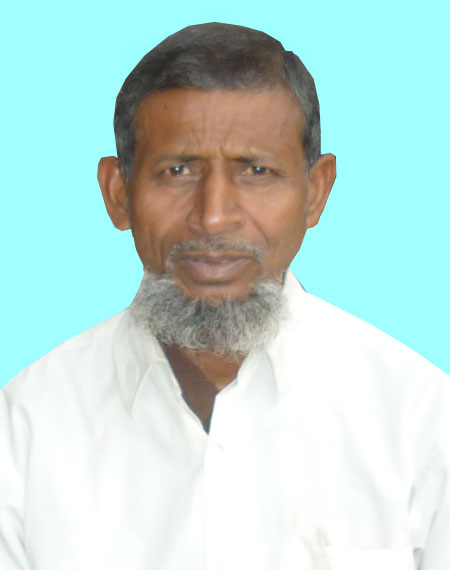 Name: MD. SADEK ALI
Designation: Asst Teacher 			MPO Index:385259
Join Date: 01-01-1987,			Birth Date: 01-01-1964
Educational Qualification: SSC-2nd-1982 (RB),  HSC-3rd-1984(RB),
Teaching Subj: Class 6-Social Science, Class 8-Bengali, Class 9-Bengali, Class 10-Bengali
Training Info:
Experience:
Salary Info: 1st MPO Date-01/01/1994  	Time Scale-
 Payscale-5100,	Bassic-5170,     HR-500,	Medi-300,  Others-1500,  Net Salary-7116
Home Address:
Father: ………………………
Mother: ……………………..
Wife: ………………………..
Vill: Islabari, Post:Dipnagar
        Bagmara, Rajshahi.
Cotact: 01734184996
Emai: sreepurmadrasha@gmil
S S C/Dakhil Exam Result
Computer Lab Info. (2014)Sreepur Ramnagar Alim MadrasahEstablish:01-01-2002Post: Saipara, Bagmara, Rajshahi.
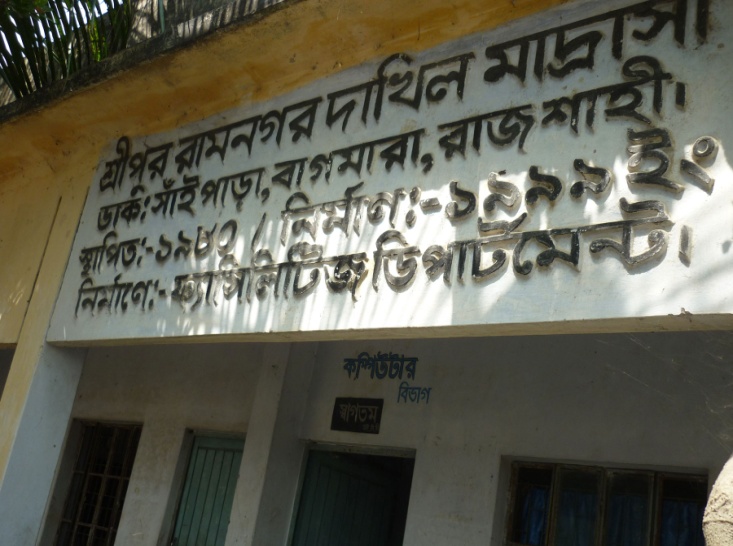 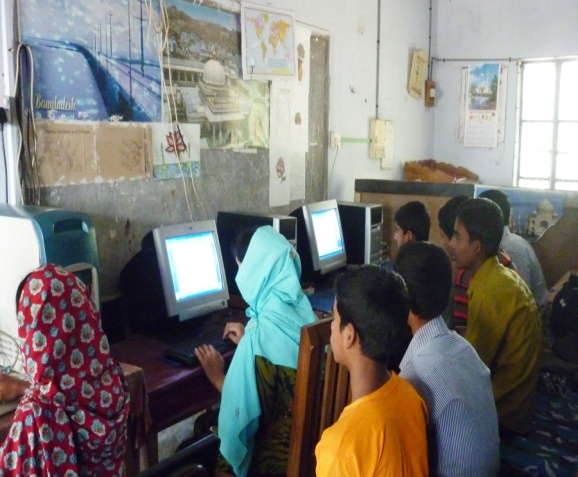 Computer Lab Info. (2014)Sreepur Ramnagar Alim MadrasahEstablish:01-01-2002Post: Saipara, Bagmara, Rajshahi.
Accommodation:  One part of the facilities building room ( well furnished) Machineries: PC-3 Desktops, Printer-1,  Scanner-1, 
                         D Camera-1,     Modem-1, P Drive-1,   Speaker-2, 
                         Multi plug-1,    Tester-1,    Star D-1,     Soft Disk:22, 
Furniture:      Sec. Table-1, Plain Table-2, Chair-3, Benches-4 
Demands:      Separate Lab, UPS-3, Fund.
ICT Students Info (Dakhil)
2002-03 (2004) = 08
 2003-04 (2005) = 05
 2004-05 (2006) = 09
 2005-06 (2007) = 11
 2006-07 (2008) = 05
 2007-08 (2009) = 13
 2008-09 (2010) = 16
 2009-10 (2011) = 16
 2010-11 (2012) = 08
 2011-12(2013)  = 17
 2012-13(2014)  = 18
 2013-14(2015)  = 22
 2014-15(2016)  = 24
 2015-16(2017)  = 21
 Total                   =194